chapitre 11 ( 6ème chapitre de Tronc Commun ) Probabilités
I    Les probabilités conditionnelles
1°) Rappel :
A et B désignent des événements.
C = A ∩ B   se lit « A inter B »
			et désigne l’événement A et B. 
D = A U B 	se lit « A union B »
			et désigne l’événement A ou B. 
E = A 		 se lit « A barre »
			et désigne l’événement non A.
2°) Probabilité d’un événement :
               nB 	 
p(B) = 		 
               N 		
nB est …
N est …
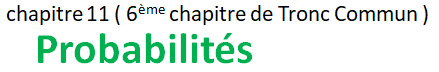 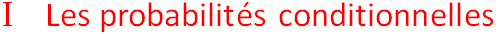 2°) Probabilité d’un événement :
               nB 	 
p(B) = 		 toujours vrai ?
               N 		
nB est le nombre d’issues élémentaires satisfaisant l’événement B 
    ( appelé aussi cardinal de B, noté card(B) ),
N est le nombre total d’issues élémentaires possibles 
   ( appelé aussi cardinal de l’univers card(Ω) ).
2°) Probabilité d’un événement :
               nB 	 
p(B) = 		
               N 		
en équiprobabilité ! Lorsque tous les événements élémentaires ont la même probabilité d’arriver !

Contrexemple : un dé truqué où le 6 a 3 fois plus de chances de sortir qu’un autre nombre.
p(6) = … ?       et      p(1) = p(2) = … = p(5) = … ?
2°) Probabilité d’un événement :
               nB 	 
p(B) = 		
               N 		
en équiprobabilité ! Lorsque tous les événements élémentaires ont la même probabilité d’arriver !
Contrexemple : un dé truqué où le 6 a 3 fois plus de chances de sortir qu’un autre nombre.
p(6) = 3 p(1) = 3t  et   p(1) + p(2) + … + p(6) = 1
        t + t + t + t + t + ( 3t ) = 1          8t = 1          t = 1/8
        p(1) = p(2) = … = p(5) = 1/8  et   p(6) = 3/8
2°) Probabilité d’un événement :
               nB 	 
p(B) = 		
               N 		
en équiprobabilité ! Lorsque tous les événements élémentaires ont la même probabilité d’arriver !
Contrexemple : un dé truqué où le 6 a 3 fois plus de chances de sortir qu’un autre nombre.
p(6) = 3 p(1) = 3t  et   p(1) + p(2) + … + p(6) = 1
        t + t + t + t + t + ( 3t ) = 1          8t = 1          t = 1/8
        p(1) = p(2) = … = p(5) = 1/8  et   p(6) = 3/8
2°) Probabilité d’un événement :
               nB 	 
p(B) = 		
               N 		
en équiprobabilité ! Lorsque tous les événements élémentaires ont la même probabilité d’arriver !
Contrexemple : un dé truqué où le 6 a 3 fois plus de chances de sortir qu’un autre nombre.
p(6) = 3 p(1) = 3t  et   p(1) + p(2) + … + p(6) = 1
        t + t + t + t + t + ( 3t ) = 1          8t = 1          t = 1/8
        p(1) = p(2) = … = p(5) = 1/8  et   p(6) = 3/8
3°) Probabilité conditionnelle d’un événement :
pA(B) = probabilité de B sachant A                
          = p(B lorsque A est réalisé )                
		 … 
pA(B) =
		…
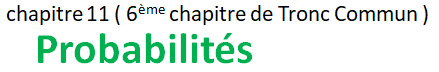 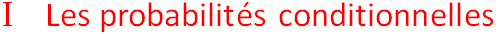 3°) Probabilité conditionnelle d’un événement :
pA(B) = probabilité de B sachant A                
          = p(B lorsque A est réalisé )        
	     p(A ∩ B) 
pA(B) =                     
	        p(A)
3°) Probabilité conditionnelle d’un événement :
pA(B) = probabilité de B sachant A                
          = p(B lorsque A est réalisé ) 
	     p(A ∩ B)            n(A ∩ B) 
pA(B) =                     =                    si équiprobabilité
	        p(A)                 n(A)
car les nombres d’issues élémentaires et les probabilités sont alors proportionnelles.

On en déduit     p(A ∩ B) = p(A) × pA(B)

Exemple :   p(D) × pD(E) = p(D ∩ E)
3°) Probabilité conditionnelle d’un événement :
pA(B) = probabilité de B sachant A                
          = p(B lorsque A est réalisé ) 
	     p(A ∩ B)            n(A ∩ B) 
pA(B) =                     =                    si équiprobabilité
	        p(A)                 n(A)
car les nombres d’issues élémentaires et les probabilités sont alors proportionnelles.

On en déduit     p(A ∩ B) = …

Exemple :   p(D) × pD(E) = …
3°) Probabilité conditionnelle d’un événement :
pA(B) = probabilité de B sachant A                
          = p(B lorsque A est réalisé ) 
	     p(A ∩ B)            n(A ∩ B) 
pA(B) =                     =                    si équiprobabilité
	        p(A)                 n(A)
car les nombres d’issues élémentaires et les probabilités sont alors proportionnelles.

On en déduit     p(A ∩ B) = p(A) × pA(B)

Exemple :   p(D) × pD(E) = …
3°) Probabilité conditionnelle d’un événement :
pA(B) = probabilité de B sachant A                
          = p(B lorsque A est réalisé ) 
	     p(A ∩ B)            n(A ∩ B) 
pA(B) =                     =                    si équiprobabilité
	        p(A)                 n(A)
car les nombres d’issues élémentaires et les probabilités sont alors proportionnelles.

On en déduit     p(A ∩ B) = p(A) × pA(B)

Exemple :   p(D) × pD(E) = p(D ∩ E)
Si A et B sont deux événements indépendants :
	 B ne dépend pas de A
	                                      p(A ∩ B)        
	 pA(B) = p(B)                                     = p(B)
	                                         p(A)
                                              p(A ∩ B) = p(A) × p(B)

A et B deux événements indépendants 
               p(A ∩ B) = p(A) × p(B)
               pA(B) = p(B)             pB(A) = p(A)
Si A et B sont deux événements indépendants :
	 B ne dépend pas de A
	                                      p(A ∩ B)        
	 pA(B) = p(B)                                     = p(B)
	                                         p(A)
                                              p(A ∩ B) = p(A) × p(B)

A et B deux événements indépendants 
               p(A ∩ B) = p(A) × p(B)
               pA(B) = p(B)             pB(A) = p(A)
Si A et B sont deux événements indépendants :
	 B ne dépend pas de A
	                                      p(A ∩ B)        
	 pA(B) = …= p(B)
	                                         p(A)
                                              p(A ∩ B) = p(A) × p(B)

A et B deux événements indépendants 
               p(A ∩ B) = p(A) × p(B)
               pA(B) = p(B)             pB(A) = p(A)
Si A et B sont deux événements indépendants :
	 B ne dépend pas de A
	                                      p(A ∩ B)        
	 pA(B) = p(B)                                     = p(B)
	                                         p(A)
                                              p(A ∩ B) = p(A) × p(B)

A et B deux événements indépendants 
               p(A ∩ B) = p(A) × p(B)
               pA(B) = p(B)             pB(A) = p(A)
Si A et B sont deux événements indépendants :
	 B ne dépend pas de A
	                                      p(A ∩ B)        
	 pA(B) = p(B)                     …   = p(B)
	                                         p(A)
                                              p(A ∩ B) = p(A) × p(B)

A et B deux événements indépendants 
               p(A ∩ B) = p(A) × p(B)
               pA(B) = p(B)             pB(A) = p(A)
Si A et B sont deux événements indépendants :
	 B ne dépend pas de A
	                                      p(A ∩ B)        
	 pA(B) = p(B)                                     = p(B)
	                                         p(A)
                                              p(A ∩ B) = p(A) × p(B)

A et B deux événements indépendants 
               p(A ∩ B) = p(A) × p(B)
               pA(B) = p(B)             pB(A) = p(A)
Si A et B sont deux événements indépendants :
	 B ne dépend pas de A
	                                      p(A ∩ B)        
	 pA(B) = p(B)                                     = p(B)
	                                         p(A)
                                              p(A ∩ B) = …

A et B deux événements indépendants 
               p(A ∩ B) = p(A) × p(B)
               pA(B) = p(B)             pB(A) = p(A)
Si A et B sont deux événements indépendants :
	 B ne dépend pas de A
	                                      p(A ∩ B)        
	 pA(B) = p(B)                                     = p(B)
	                                         p(A)
                                              p(A ∩ B) = p(A) × p(B)

A et B deux événements indépendants 
               p(A ∩ B) = p(A) × p(B)
               pA(B) = p(B)             pB(A) = p(A)
Si A et B sont deux événements indépendants :
	 B ne dépend pas de A
	                                      p(A ∩ B)        
	 pA(B) = p(B)                                     = p(B)
	                                         p(A)
                                              p(A ∩ B) = p(A) × p(B)

A et B deux événements indépendants 
               p(A ∩ B) = p(A) × p(B)
               pA(B) = p(B)             pB(A) = p(A)
p( A U B ) = p(A) + ... – p(A ∩ B)

	A			 
		 
				B
				    
				 		Ω

 
Hachurez    A ∩ B
p( A U B ) = p(A) + p(B) – p(A ∩ B)

	A			 
		 
				B
				    
				 		Ω

 
Hachurez    A ∩ B
p( A U B ) = p(A) + p(B) – p(A ∩ B)

	A			 
		 
              	 A    B 	                  B
				    
				 		Ω
p( A U B ) = p(A) + p(B) – p(A ∩ B)

	A			 
		 
				B
				    
				 		Ω

 
Hachurez  maintenant    A U B
p( A U B ) = p(A) + p(B) – p(A ∩ B)

	A			 
                                       		      A U B
				B
				    
				 		Ω

 
Lorsqu’on compte p(A) + p(B), on a compté …         les issues …
p( A U B ) = p(A) + p(B) – p(A ∩ B)

	A			 
                                       		      A U B
				B
				    
				 		Ω

 
Lorsqu’on compte p(A) + p(B), on a compté 2 fois les issues se trouvant dans l’intersection, donc pour effacer l’erreur commise il faut …
p( A U B ) = p(A) + p(B) – p(A ∩ B)

	A			 
                                       		      A U B
				B
				    
				 		Ω

 
Lorsqu’on compte p(A) + p(B), on a compté 2 fois       ( au lieu d’une fois ) les issues se trouvant dans l’intersection, donc pour effacer l’erreur commise il faut enlever 1 fois ces issues.
Arbre pondéré :
	 	 	B      
	A		B      
	A		B
			B

p(B) = …
Arbre pondéré :
	 	 	B      
	A		B      
	A		B
			B

p(B) = p(A ∩ B) + p(A ∩ B)
Arbre pondéré : 				A1		B
	 	 	B 					B 
	A		B 			A2		B
	A		B 					B
			B 			A3		B
								B
p(B) = p(A ∩ B) + p(A ∩ B)		etc…  

A1, A2, … An, forment une …          de l’univers.
p(B) = p(A1) × pA (B) + p(A2) × pA (B) + … etc    
       appelée formule des probabilités totales.
Arbre pondéré : 				A1		B
	 	 	B 					B 
	A		B 			A2		B
	A		B 					B
			B 			A3		B
								B
p(B) = p(A ∩ B) + p(A ∩ B)		etc…  

A1 A2 … An forment une partition de l’univers.
p(B) = p(A1) × pA (B) + p(A2) × pA (B) + … etc    
       appelée formule des probabilités totales.
Arbre pondéré : 				A1		B
	 	 	B 					B 
	A		B 			A2		B
	A		B 					B
			B 			A3		B
								B
p(B) = p(A ∩ B) + p(A ∩ B)		etc…  

A1 A2 … An forment une partition de l’univers.
p(B) = … etc    
       appelée formule des probabilités totales.
Arbre pondéré : 				A1		B
	 	 	B 					B 
	A		B 			A2		B
	A		B 					B
			B 			A3		B
								B
p(B) = p(A ∩ B) + p(A ∩ B)		etc…  

A1 A2 … An forment une partition de l’univers.
p(B) = p(A1) × p   (B) + p(A2) × p   (B) + … etc    
       appelée formule des probabilités totales.
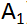 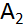 Deux événements A et B sont complémentaires lorsque   …
        		A et B forment une partition de Ω
		A = B
                         Remarque : A ∩ B = Ø  ne suffit pas
   
Deux événements A et B sont incompatibles lorsque    p(A ∩ B) = 0          A ∩ B = Ø   ensemble vide

Deux événements A et B sont indépendants lorsque   p(A ∩ B) = p(A) × p(B)         pB(A) = p(A)
Deux événements A et B sont complémentaires lorsque   p(A) + p(B) = 1 
        		A et B forment une partition de Ω
		A = B
                         Remarque : A ∩ B = Ø  ne …
   
Deux événements A et B sont incompatibles lorsque    p(A ∩ B) = 0          A ∩ B = Ø   ensemble vide

Deux événements A et B sont indépendants lorsque   p(A ∩ B) = p(A) × p(B)         pB(A) = p(A)
Deux événements A et B sont complémentaires lorsque   p(A) + p(B) = 1 
        		A et B forment une partition de Ω
		A = B
                         Remarque : A ∩ B = Ø  ne suffit pas
   
Deux événements A et B sont incompatibles lorsque    …

Deux événements A et B sont indépendants lorsque   p(A ∩ B) = p(A) × p(B)         pB(A) = p(A)
Deux événements A et B sont complémentaires lorsque   p(A) + p(B) = 1 
        		A et B forment une partition de Ω
		A = B
                         Remarque : A ∩ B = Ø  ne suffit pas
   
Deux événements A et B sont incompatibles lorsque    p(A ∩ B) = 0          A ∩ B = Ø   ensemble vide

Deux événements A et B sont indépendants lorsque   …
Deux événements A et B sont complémentaires lorsque   p(A) + p(B) = 1 
        		A et B forment une partition de Ω
		A = B
                         Remarque : A ∩ B = Ø  ne suffit pas
   
Deux événements A et B sont incompatibles lorsque    p(A ∩ B) = 0          A ∩ B = Ø   ensemble vide

Deux événements A et B sont indépendants lorsque   p(A ∩ B) = p(A) × p(B)         pB(A) = p(A)
Deux événements A et B sont complémentaires lorsque   p(A) + p(B) = 1
 
Deux événements A et B sont incompatibles lorsque    p(A ∩ B) = 0        A ∩ B = Ø   ensemble vide

Deux événements A et B sont indépendants lorsque    p(A ∩ B) = p(A) × p(B)
Exercice 1 : 
C est l’événement « Je tire au hasard un cœur dans un paquet de 32 cartes ». V l’év. « Je tire ensuite un valet sans remettre la 1ère carte dans le paquet ». C et V sont-ils indépendants ?
Deux événements A et B sont indépendants lorsque    p(A ∩ B) = p(A) × p(B)
Exercice 1 : 
C est l’événement « Je tire au hasard un cœur dans un paquet de 32 cartes ». V l’év. « Je tire ensuite un valet sans remettre la 1ère carte dans le paquet ». C et V sont-ils indépendants ?
 	 	 	V      
	C		V      
	C		V
			V
… ?
Deux événements A et B sont indépendants lorsque    p(A ∩ B) = p(A) × p(B)
Exercice 1 : 
C est l’événement « Je tire au hasard un cœur dans un paquet de 32 cartes ». V l’év. « Je tire ensuite un valet sans remettre la 1ère carte dans le paquet ». C et V sont-ils indépendants ?
 	 	 	V      
	C		V      
	C		V
			V
Non, car si la 1ère carte est un valet, on n’aura pas la même probabilité de tirer un valet en 2ème carte           ( tirage sans remise ) : V dépend de C ! ( mais C pas de V )
Deux événements A et B sont indépendants lorsque    p(A ∩ B) = p(A) × p(B)
Exercice 1 : 
C est l’événement « Je tire au hasard un cœur dans un paquet de 32 cartes ». V l’év. « Je tire ensuite un valet sans remettre la 1ère carte dans le paquet ». C et V sont-ils indépendants ?
 	 	 3	V				 4	V      
   8	CV	28	V 		    8	CV	27	V
  24	C	 4	V 		  24	C	 4	V
		27	V				27	V
Non, car si la 1ère carte est un valet de cœur, on n’aura pas la même probabilité de tirer un valet en 2ème carte           ( tirage sans remise ) : V dépend de C ! ( mais C pas de V )
Deux événements A et B sont indépendants lorsque    p(A ∩ B) = p(A) × p(B)
Exercice 1 : 
	 	 3	V				 4	V      
   8	CV	28	V 		    8	CV	27	V
  24	C	 4	V 		  24	C	 4	V
		27	V				27	V
Non, car si la 1ère carte est un valet de cœur, on n’aura pas la même probabilité de tirer un valet en 2ème carte           ( tirage sans remise ) : V dépend de C ! ( mais C pas de D )
Et il faut aussi envisager le cas …
Deux événements A et B sont indépendants lorsque    p(A ∩ B) = p(A) × p(B)
Exercice 1 : 
	 	 3	V				 4	V      
   8	CV	28	V 		    8	CV	27	V
  24	C	 4	V 		  24	C	 4	V
		27	V				27	V
Non, car si la 1ère carte est un valet de cœur, on n’aura pas la même probabilité de tirer un valet en 2ème carte           ( tirage sans remise ) : V dépend de C ! ( mais C pas de D )
Et il faut aussi envisager le le 2ème cas où la 1ère carte n’est pas un cœur, valet ou pas ! Ce qui fait …       cas.
Exercice 1 : 
	 	 3	V				 4	V      
   8	CV	28	V 		    8	CV	27	V
  24	C	 4	V 		  24	C	 4	V
		27	V				27	V
Non, car si la 1ère carte est un valet de cœur, on n’aura pas la même probabilité de tirer un valet en 2ème carte           ( tirage sans remise ) : V dépend de C ! ( mais C pas de D )
Et il faut aussi envisager le 2ème cas où la 1ère carte n’est pas un cœur, valet ou pas ! 
Ce qui fait 4 cas (   C V     C V   et   C V     C V  ).
Conclusion : l’étude des conditions a permis de ne pas vérifier par les calculs de probabilités.
Exercice 2 : 
D est l’événement « La famille de 2 enfants tirée au hasard a des enfants de sexes différents ». 
P l’év. « Elle a au plus une fille ». 
D et P sont-ils indépendants ?
Exercice 2 : 
D est l’événement « La famille de 2 enfants tirée au hasard a des enfants de sexes différents ». P l’év. « Elle a au plus une fille ». D et P sont-ils indépendants ? L’étude des conditions permet-elle de répondre ? Sinon il va falloir vérifier par les calculs de probabilités.
Exercice 2 : Si on n’utilise pas l’équiprobabilité :
 	 	0,5 	F      	FF		 0,5 × 0,5 = 0,25
    0,5	F	0,5	G      	FG   D   P     0,5 × 0,5 = 0,25
    0,5	G	0,5	F	GF   D   P     0,5 × 0,5 = 0,25
		0,5	G	GG	    P     0,5 × 0,5 = 0,25
Exercice 2 : Si on n’utilise pas l’équiprobabilité :
 	 	0,5 	F      	FF		 0,5 × 0,5 = 0,25
    0,5	F	0,5	G      	FG   D   P     0,5 × 0,5 = 0,25
    0,5	G	0,5	F	GF   D   P     0,5 × 0,5 = 0,25
		0,5	G	GG	    P     0,5 × 0,5 = 0,25
Exercice 2 : Si on n’utilise pas l’équiprobabilité :
 	 	0,5 	F      	FF		 0,5 × 0,5 = 0,25
    0,5	F	0,5	G      	FG   D   P     0,5 × 0,5 = 0,25
    0,5	G	0,5	F	GF   D   P     0,5 × 0,5 = 0,25
		0,5	G	GG	    P     0,5 × 0,5 = 0,25
Exercice 2 : Si on n’utilise pas l’équiprobabilité :
 	 	0,5 	F      	FF		 0,5 × 0,5 = 0,25
    0,5	F	0,5	G      	FG   D   P     0,5 × 0,5 = 0,25
    0,5	G	0,5	F	GF   D   P     0,5 × 0,5 = 0,25
		0,5	G	GG	    P     0,5 × 0,5 = 0,25

p(D) = 0,25 + 0,25 = 0,5
Exercice 2 : Si on n’utilise pas l’équiprobabilité :
 	 	0,5 	F      	FF		 0,5 × 0,5 = 0,25
    0,5	F	0,5	G      	FG   D   P     0,5 × 0,5 = 0,25
    0,5	G	0,5	F	GF   D   P     0,5 × 0,5 = 0,25
		0,5	G	GG	    P     0,5 × 0,5 = 0,25

p(D) = 0,25 + 0,25 = 0,5	   
p(P) = 0,25 + 0,25 + 0,25 = 0,75
Exercice 2 : Si on n’utilise pas l’équiprobabilité :
 	 	0,5 	F      	FF		 0,5 × 0,5 = 0,25
    0,5	F	0,5	G      	FG   D   P     0,5 × 0,5 = 0,25
    0,5	G	0,5	F	GF   D   P     0,5 × 0,5 = 0,25
		0,5	G	GG	    P     0,5 × 0,5 = 0,25

p(D) = 0,25 + 0,25 = 0,5	   
p(P) = 0,25 + 0,25 + 0,25 = 0,75 
p(D ∩ P) = 0,25 + 0,25 = 0,5
Exercice 2 : 
 	 	 0,5	F      	FF		 0,5 × 0,5 = 0,25
    0,5	F	0,5	G      	FG   D   P     0,5 × 0,5 = 0,25
    0,5	G	0,5	F	GF   D   P     0,5 × 0,5 = 0,25
		0,5	G	GG	    P     0,5 × 0,5 = 0,25

p(D) = 0,25 + 0,25 = 0,5	   
p(P) = 0,25 + 0,25 + 0,25 = 0,75 
p(D ∩ P) = 0,25 + 0,25 = 0,5

0,5 ≠ 0,5 × 0,75           p(D ∩ P) ≠ p(D) × p(P)
	          D et P ne sont pas indépendants
Exercice 3 : 
D est l’événement « La famille de 3 enfants tirée au hasard a des enfants de sexes différents ». P l’év. « Elle a au plus une fille ». D et P sont-ils indépendants ?
Exercice 3 : ( idem exo 2 ) 
D est l’événement « La famille de 3 enfants tirée au hasard a des enfants de sexes différents ». P l’év. « Elle a au plus une fille ». D et P sont-ils indépendants ?
F      		F	  	 	
					G 	 	
	F		G      		F	 	
					G 	 
	G		F		F	  	
					G 	  	 
			G		F	 	 
					G 	 	 
 e
e
e
e
F      		F	FFF 	 	
					G 	FFG 	 	
	F		G      		F	FGF	 	
					G 	FGG 	 
	G		F		F	GFF 	 	
					G 	GFG 	 
			G		F	GGF	 
					G 	GGG 	 	 
 e
e
e
e
F      		F	FFF 	 	
					G 	FFG 	D	
	F		G      		F	FGF	D	
					G 	FGG 	D	P
	G		F		F	GFF 	D	
					G 	GFG 	D	P
			G		F	GGF	D 	P
					G 	GGG 	 	P
 e
e
e
e
F      		F	FFF 	 	
					G 	FFG 	D	
	F		G      		F	FGF	D	
					G 	FGG 	D	P
	G		F		F	GFF 	D	
					G 	GFG 	D	P
			G		F	GGF	D 	P
					G 	GGG 	 	P
probabilité 0,5 × 0,5 × 0,5 = 0,125  pour chaque famille
p(D) = 6 × 0,125 = 0,75   	     	p(P) = 4 × 0,125 = 0,5     
p(D ∩ P) = 3 × 0,125 = 0,375 
0,375 = 0,75 × 0,5             p(D ∩ P) = p(D) × p(P) 
		                      Oui, D et P sont indépendants !
F      		F	FFF 	 	
					G 	FFG 	D	
	F		G      		F	FGF	D	
					G 	FGG 	D	P
	G		F		F	GFF 	D	
					G 	GFG 	D	P
			G		F	GGF	D 	P
					G 	GGG 	 	P
probabilité 0,5 × 0,5 × 0,5 = 0,125  pour chaque famille
p(D) = 6 × 0,125 = 0,75   	     	p(P) = 4 × 0,125 = 0,5     
p(D ∩ P) = 3 × 0,125 = 0,375 
0,375 = 0,75 × 0,5             p(D ∩ P) = p(D) × p(P) 
		                      Oui, D et P sont indépendants !
F      		F	FFF 	 	
					G 	FFG 	D	
	F		G      		F	FGF	D	
					G 	FGG 	D	P
	G		F		F	GFF 	D	
					G 	GFG 	D	P
			G		F	GGF	D 	P
					G 	GGG 	 	P
probabilité 0,5 × 0,5 × 0,5 = 0,125  pour chaque famille
p(D) = 6 × 0,125 = 0,75   	     	p(P) = 4 × 0,125 = 0,5     
p(D ∩ P) = 3 × 0,125 = 0,375 
0,375 = 0,75 × 0,5             p(D ∩ P) = p(D) × p(P) 
		                      Oui, D et P sont indépendants !
F      		F	FFF 	 	
					G 	FFG 	D	
	F		G      		F	FGF	D	
					G 	FGG 	D	P
	G		F		F	GFF 	D	
					G 	GFG 	D	P
			G		F	GGF	D 	P
					G 	GGG 	 	P
probabilité 0,5 × 0,5 × 0,5 = 0,125  pour chaque famille
p(D) = 6 × 0,125 = 0,75   	     	p(P) = 4 × 0,125 = 0,5     
p(D ∩ P) = 3 × 0,125 = 0,375 
0,375 = 0,75 × 0,5             p(D ∩ P) = p(D) × p(P) 
		                      Oui, D et P sont indépendants !
F      		F	FFF 	 	
					G 	FFG 	D	
	F		G      		F	FGF	D	
					G 	FGG 	D	P
	G		F		F	GFF 	D	
					G 	GFG 	D	P
			G		F	GGF	D 	P
					G 	GGG 	 	P
probabilité 0,5 × 0,5 × 0,5 = 0,125  pour chaque famille
p(D) = 6 × 0,125 = 0,75   	     	p(P) = 4 × 0,125 = 0,5     
p(D ∩ P) = 3 × 0,125 = 0,375 
0,375 = 0,75 × 0,5             p(D ∩ P) = p(D) × p(P) 
		                      Oui, D et P sont indépendants !
F      		F	FFF 	 	
					G 	FFG 	D	
	F		G      		F	FGF	D	
					G 	FGG 	D	P
	G		F		F	GFF 	D	
					G 	GFG 	D	P
en équiprobabilité	G		F	GGF	D 	P
en écrivant avec des fractions :	G 	GGG 	 	P
probabilité      ½  × ½  × ½ = 1/8   pour chaque famille
p(D) = 6 × 1/8  = 6/8  	     	p(P) = 4 × 1/8 = 4/8     
p(D ∩ P) = 3 × 1/8 = 3/8 
3/8 = 3/4 × 4/8                  p(D ∩ P) = p(D) × p(P) 
		                      Oui, D et P sont indépendants !
Exo : Ω désigne l’univers.
On sait que p(A) = 0,25      Complétez :
p( A U A ) = … ? 
p( A U Ω ) = … ? 
p( A ∩ A ) = … ?      Ω        A
p( A ∩ Ω ) =	 … ? 	
p A ( A ) = … ?   
p A ( A ) = … ? 
p Ω ( A )	= … ?        p A ( Ω ) = … ?
Exo : Ω désigne l’univers.
On sait que p(A) = 0,25      Complétez :
p( A U A ) = 1
p( A U Ω ) = 1
p( A ∩ A ) = 0          Ω        A
p( A ∩ Ω ) =	0,75	
p A ( A ) = 0   
p A ( A ) = 0
p Ω ( A )	= 0,75        p A ( Ω ) = 1